HTP online
Guida della nuova applicazione online
Rilascio HTP FIA
Rilascio HTP Nazionale
Evelina Martoriello
ACI Informatica S.p.A.Direzione Demand
1
Sommario
Rilascio HTP Fia ......... ....................................................Pagina 3

Rilascio HTP Nazionale .................................................. Pagina 18

Impiego dell’HTP nell’iscrizione online alle gare .......... Pagina 32
HTP online
2
Richiesta di un HTP FIA
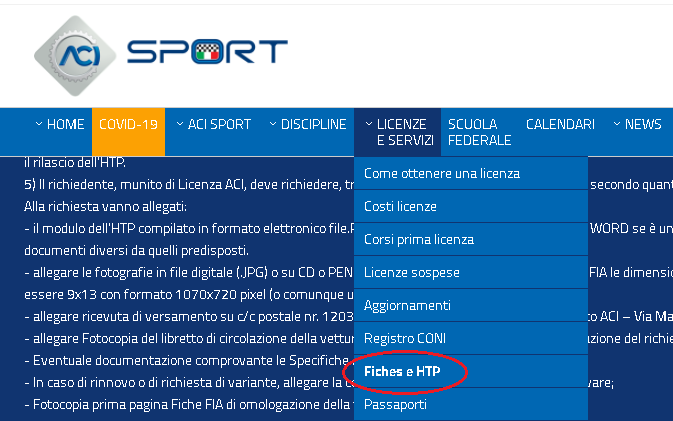 Accesso al sito di ACI SPORT www.acisport.it

Cliccando su LICENZE E SERVIZI, si può accedere alla voce di menu: Fiches e HTP. 



In questa sezione è possibile ricevere delle informazioni sulle fasi di rilascio di un HTP e si può estrarre il modulo per la richiesta.
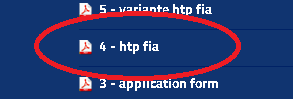 HTP online
3
Richiesta di un HTP FIA – Compilazione del modello
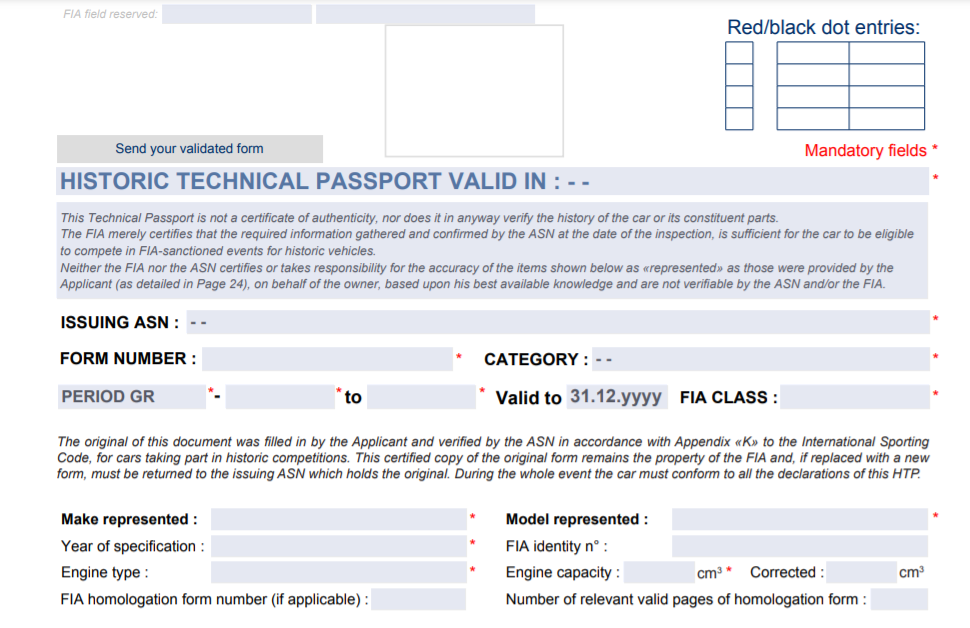 Il richiedente scarica il modello e lo compila

Prepara le foto ed i documenti da allegare
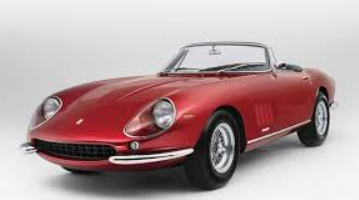 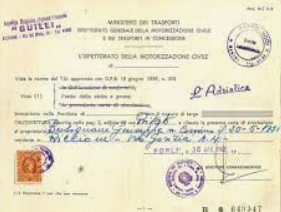 e si collega nuovamente al sito di ACISPORT
HTP online
4
Richiesta di un HTP FIA – Collegamento all’Area Riservata
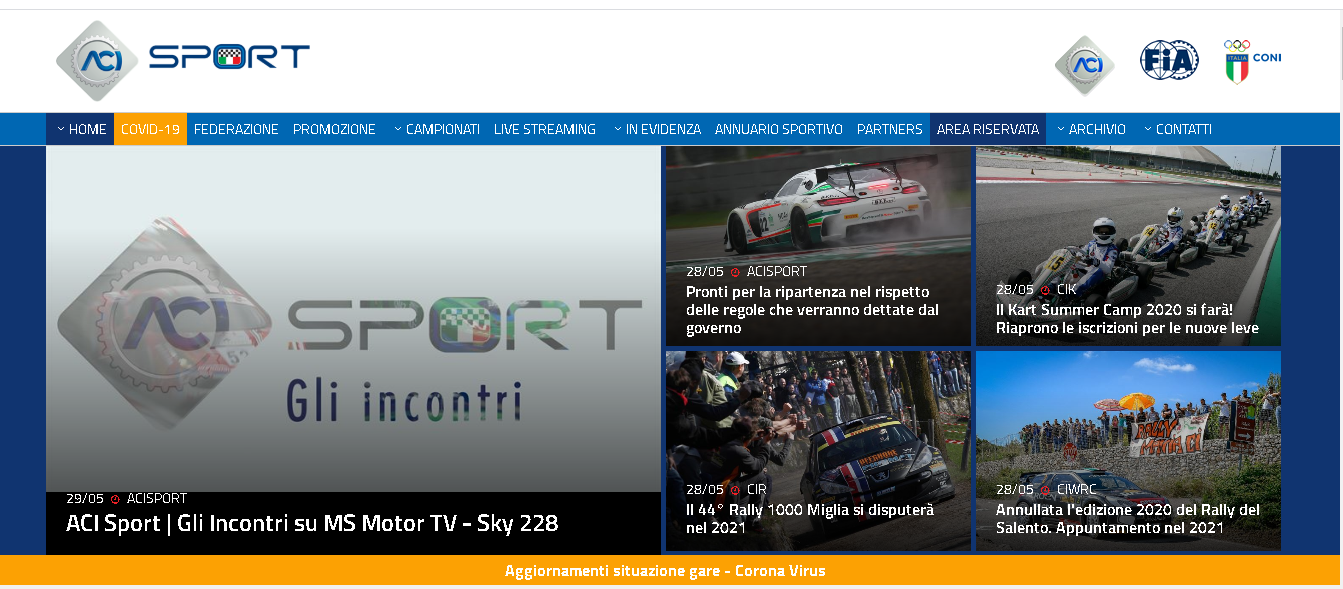 Accesso al sito di ACI SPORT www.acisport.it

Cliccando su AREA RISERVATA, si atterra sulla pagina del login o della registrazione. 

Per chi non si è mai registrato, è necessario effettuare la registrazione, cliccando su 


Per chi ha già effettuato la registrazione, è possibile accedere con le proprie credenziali (username e password), cliccando su
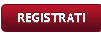 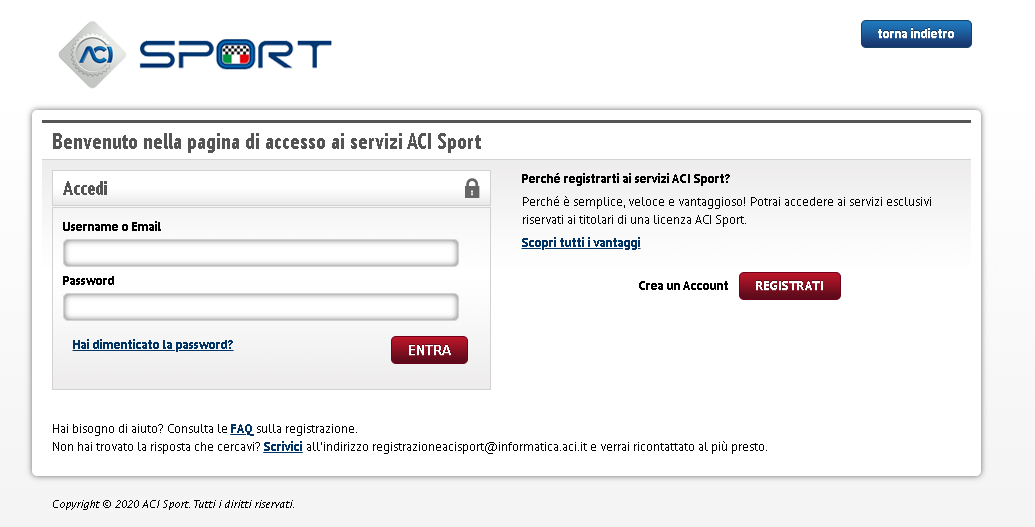 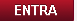 HTP online
5
Richiesta di un HTP FIA – Area Riservata
Profilo da selezionare:  
Conduttore
Concorrente conduttore
Concorrente sia PF che PG
Noleggiatore/Preparatore
Scuderia


Accesso a:
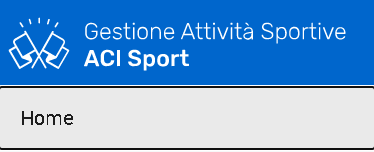 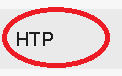 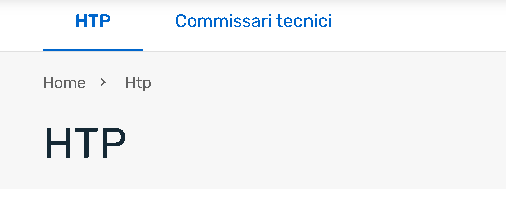 HTP online
6
Richiesta di un HTP FIA – Nuova richiesta
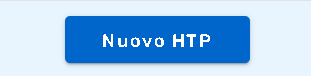 Cliccare su:
Si apre la pagina per l’acquisizione delle informazioni che saranno poi recepite in automatico nelle gare in cui si iscrive la vettura
HTP online
7
Richiesta di un HTP FIA – Nuova richiesta
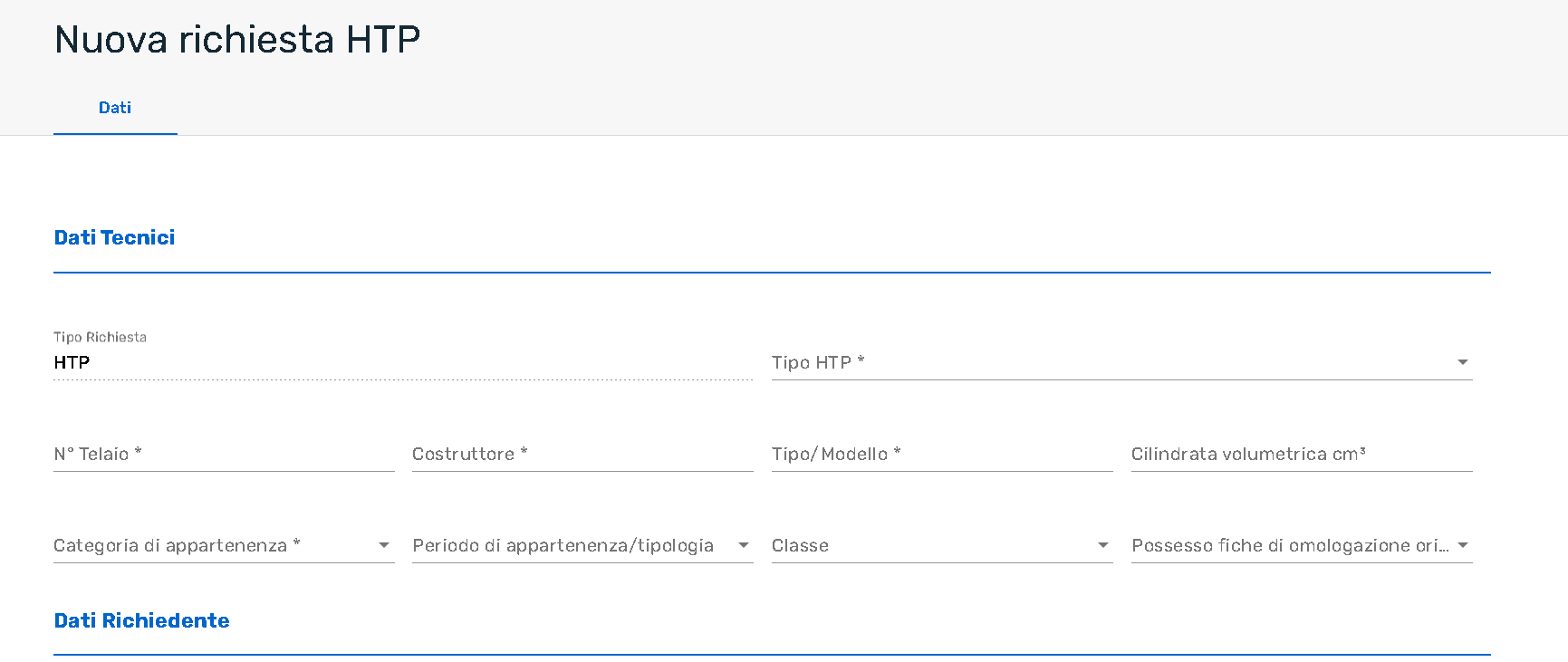 I campi con l’asterisco (*) sono obbligatori
Scelta con tendina:
Nazionale
Fia
L’anagrafica del richiedente è prelevata in automatico da LICENZE
HTP online
8
Richiesta di un HTP FIA – Nuova richiesta
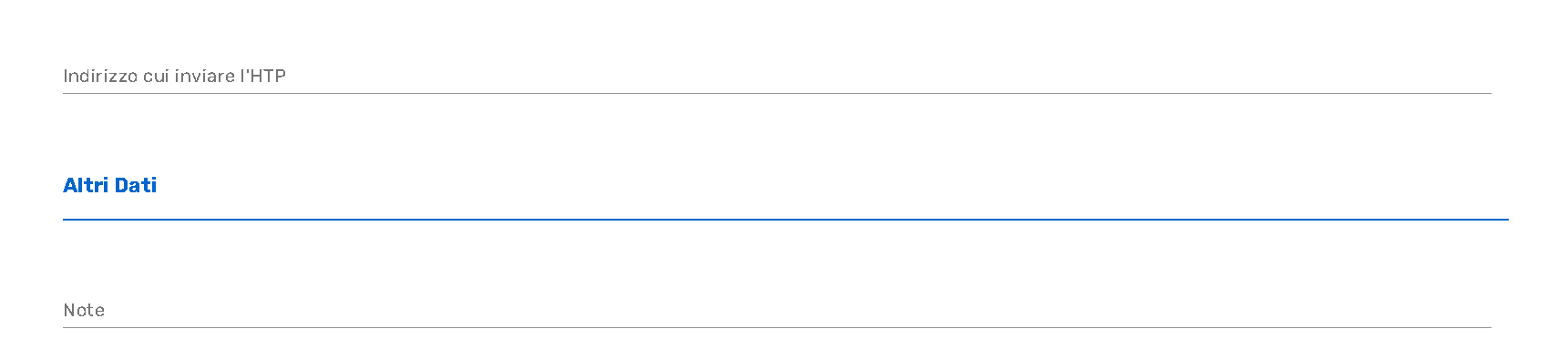 E’ possibile indicare un indirizzo dove far recapitare la stampa cartacea dell’HTP
E’ possibile indicare nelle NOTE un commissario tecnico di preferenza, anche se la scelta sarà sempre fatta dalla Commissione Auto Storiche
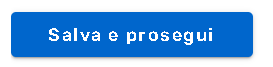 Solo dopo aver compilato i campi obbligatori contrassegnati dall’asterisco (*) sarà possibile cliccare su questo bottone
HTP online
9
Richiesta di un HTP FIA – Nuova richiesta
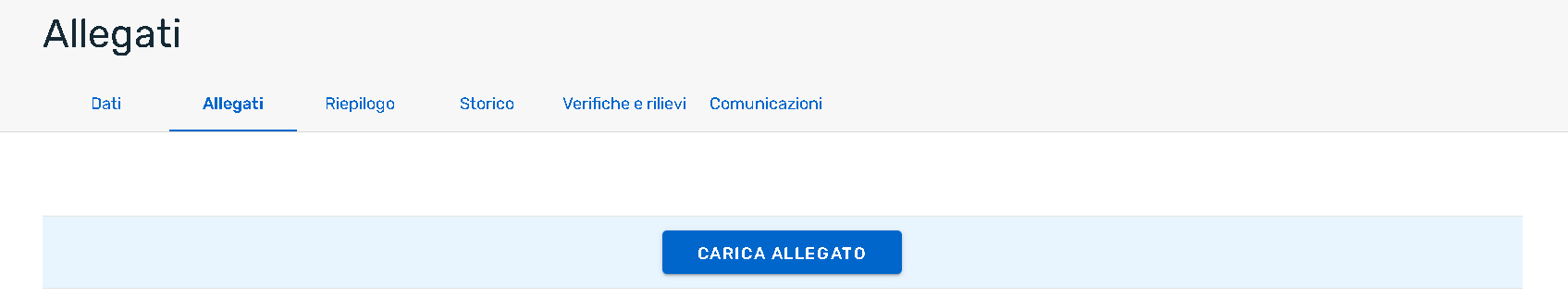 E’ possibile caricare gli allegati indicati
HTP online
10
Richiesta di un HTP FIA – Caricamento foto e allegati
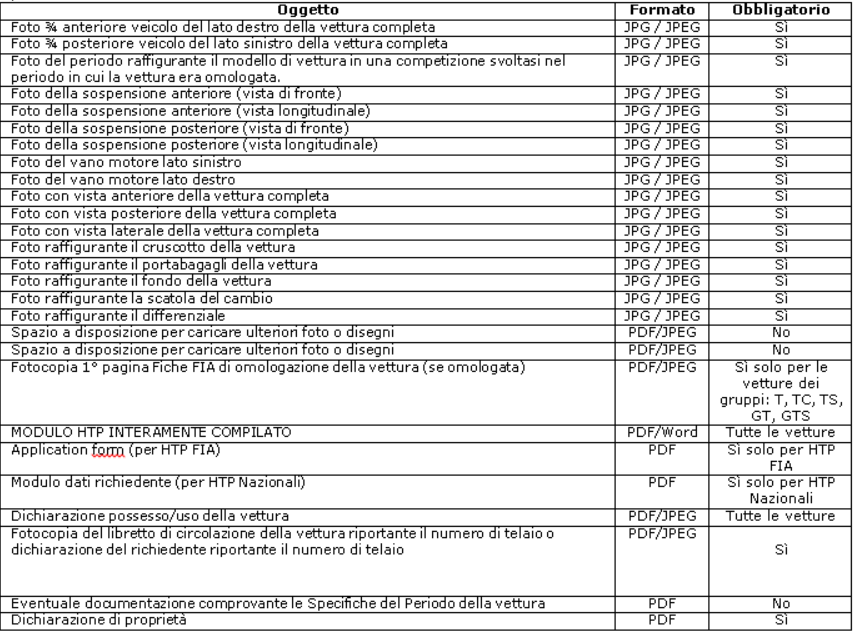 Solo dopo aver caricato gli allegati/foto obbligatori si può procedere al pagamento solo con carta di credito
HTP online
11
Richiesta di un HTP FIA – Riepilogo
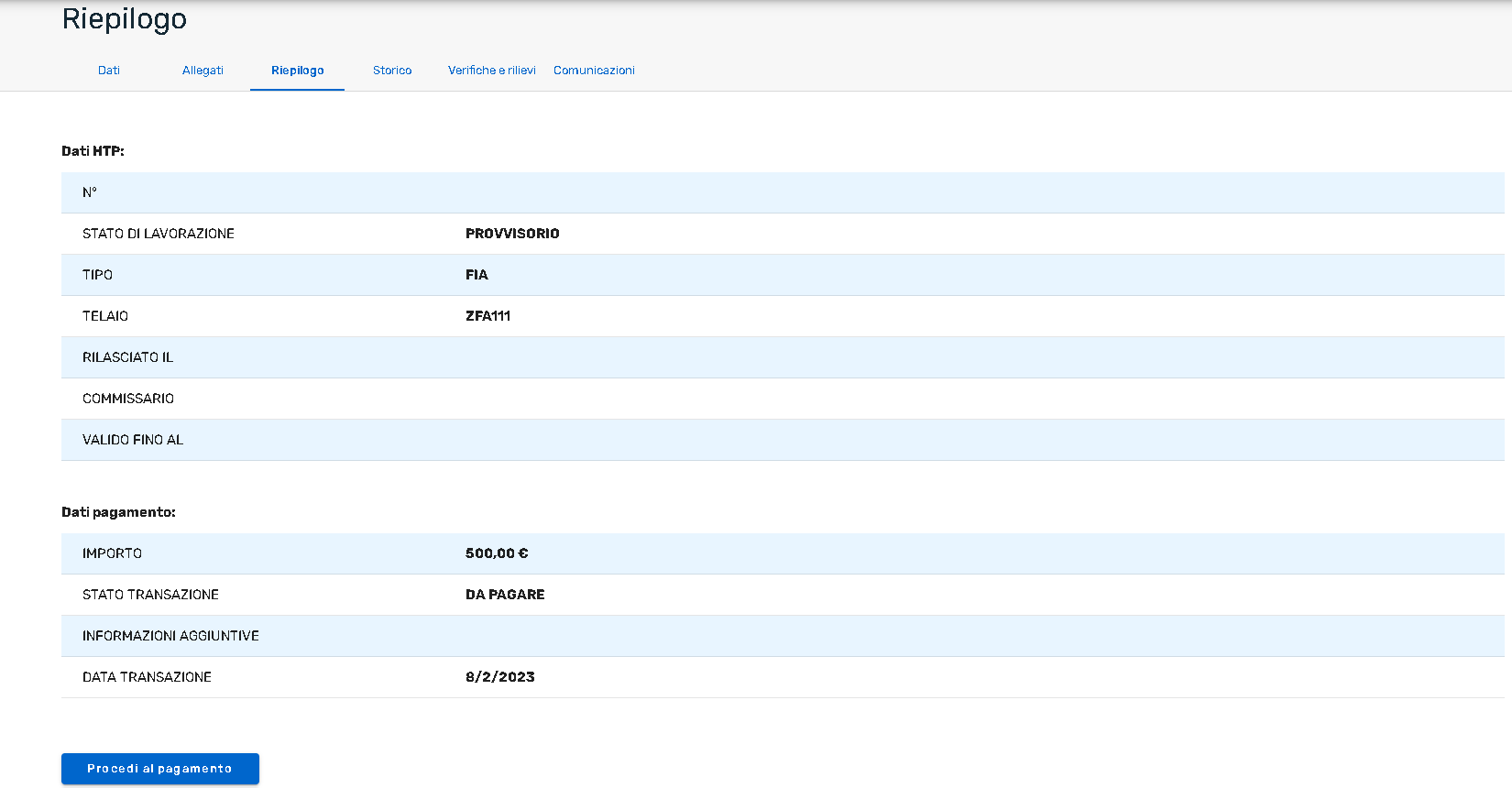 Informazioni di riepilogo dell’HTP
HTP online
12
Richiesta di un HTP FIA – Pagamento con Carta di Credito
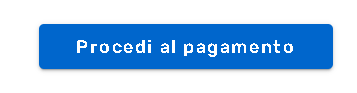 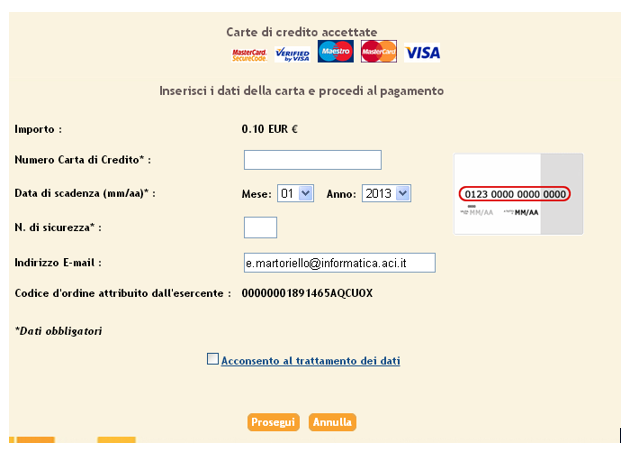 HTP online
13
Richiesta di un HTP FIA – Mail per pagamento concluso
Il pagamento del nuovo documento è stato correttamente effettuato.Stampare o salvare questa pagina valida come ricevuta.Il numero assegnato è NNNN
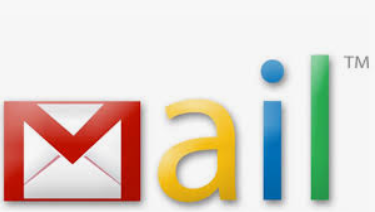 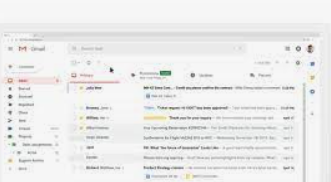 Casella di posta del richiedente
HTP online
14
Richiesta di un HTP FIA – Consultazione della richiesta
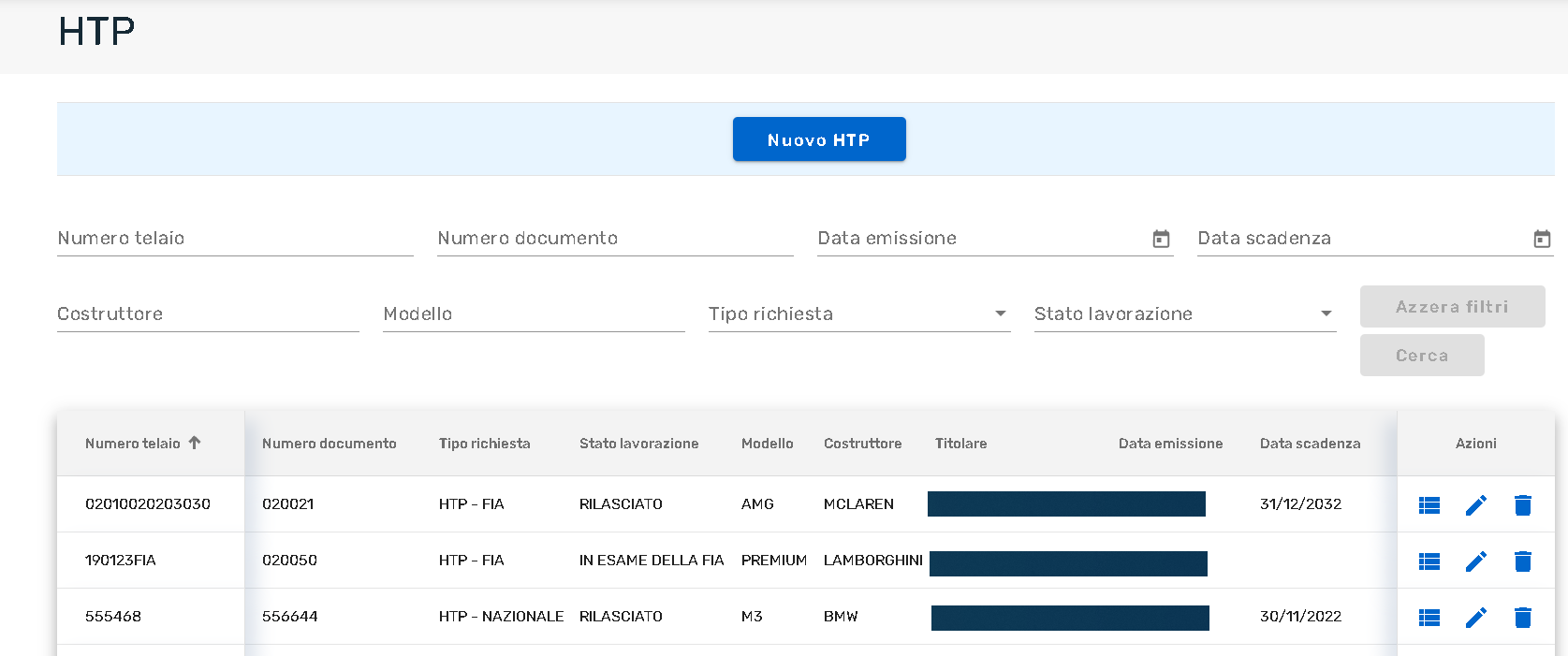 Il richiedente attende la lavorazione della Commissione Auto Storica e del Commissario Tecnico Nominato
HTP online
15
Richiesta di un HTP FIA – Consultazione della richiesta
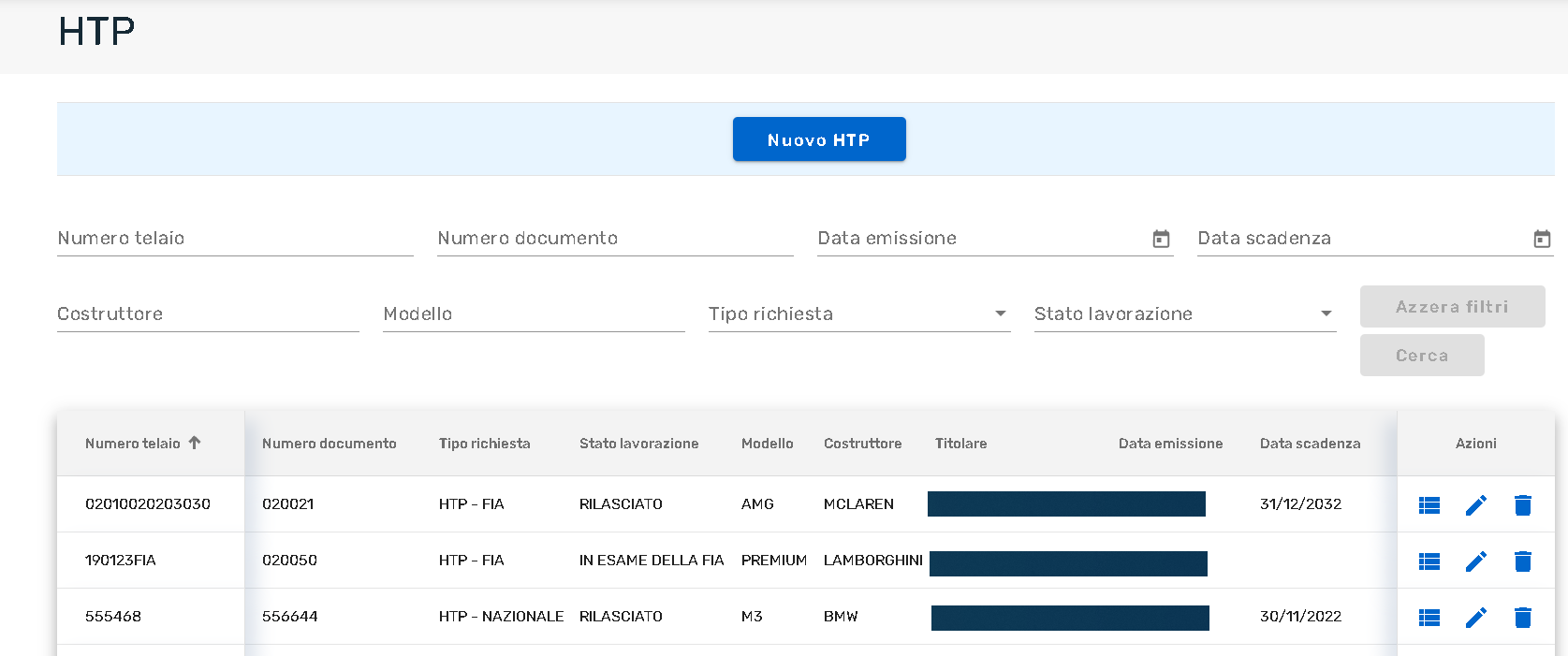 E’ possibile effettuare delle ricerche con i filtri di ricerca
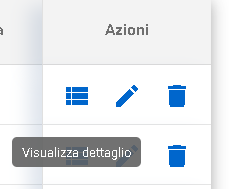 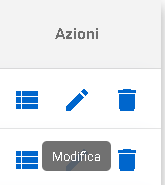 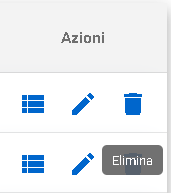 Le Azioni sono disponibili in base al proprio profilo
HTP online
16
Commissione Auto Storiche / Commissario tecnico - Operatività
Commissione Auto Storiche: 
Assegna l’HTP al Commissario Tecnico;
Può modificare i dati e cambiare la proprietà;
Può annullare la richiesta dell’HTP;
Può effettuare delle segnalazioni al richiedente nella tab Comunicazioni;
Invia la richiesta degli HTP alla FIA;
Riceve le risposte dalla FIA;
Rilascia l’HTP dopo l’autorizzazione della FIA;
Spedisce l’HTP cartaceo al richiedente.


Commissario Tecnico: 
Prende in carico l’HTP in modo esclusivo;
Lavora la richiesta del nuovo HTP;
Può consultare/variare foto e allegati;
Può effettuare delle segnalazioni al richiedente nella tab Comunicazioni;
Autorizza l’invio della richiesta alla FIA.
Il richiedente può consultare «Comunicazioni» e dialogare sia con la Commissione Auto Storiche  che con il Commissario Tecnico designato
HTP online
17
Richiesta di un HTP Nazionale
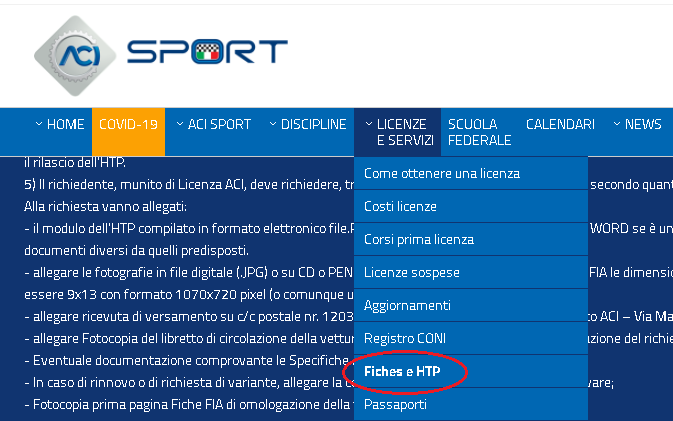 Accesso al sito di ACI SPORT www.acisport.it

Cliccando su LICENZE E SERVIZI, si può accedere alla voce di menu: Fiches e HTP. 



In questa sezione è possibile ricevere delle informazioni sulle fasi di rilascio di un HTP e si può estrarre il modulo per la richiesta.
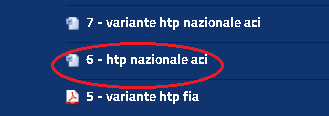 HTP online
18
Richiesta di un HTP Nazionale – Compilazione del modello
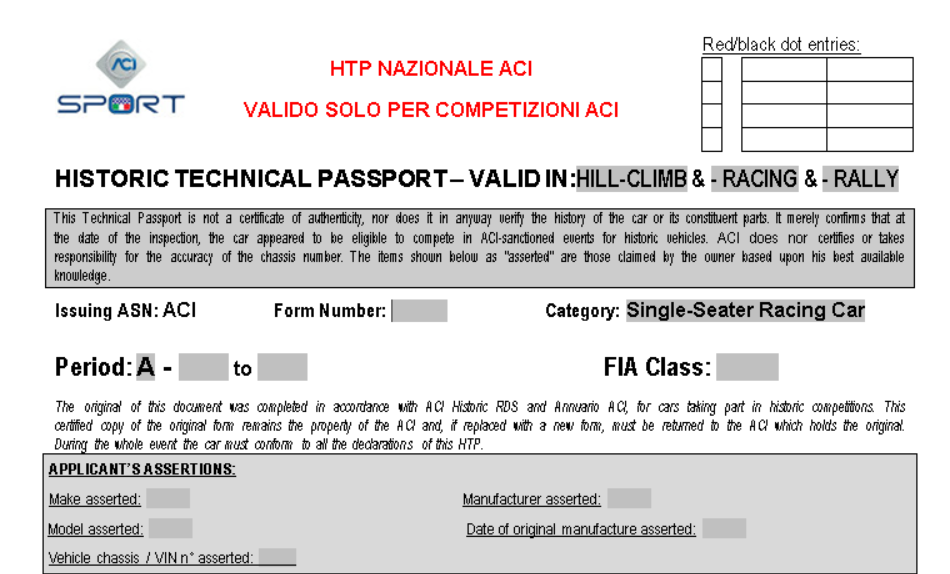 Il richiedente scarica il modello e lo compila

Prepara le foto ed i documenti da allegare
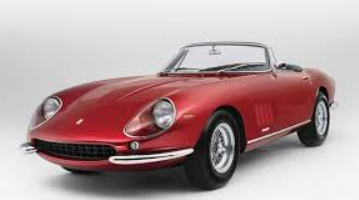 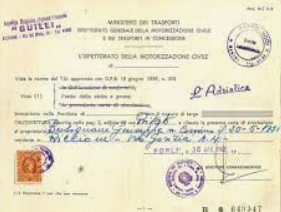 e si collega nuovamente al sito di ACISPORT
HTP online
19
Richiesta di un HTP Nazionale – Collegamento all’Area Riservata
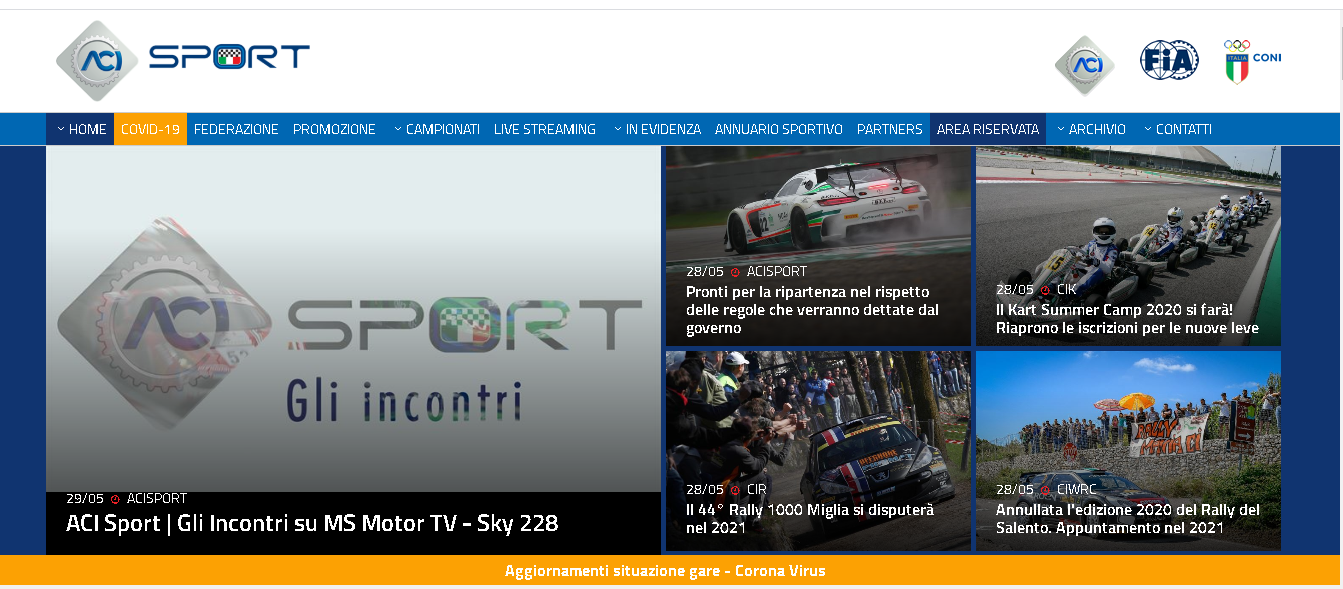 Accesso al sito di ACI SPORT www.acisport.it

Cliccando su AREA RISERVATA, si atterra sulla pagina del login o della registrazione. 

Per chi non si è mai registrato, è necessario effettuare la registrazione, cliccando su 


Per chi ha già effettuato la registrazione,  è possibile accedere con le proprie credenziali (username e password), cliccando su
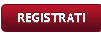 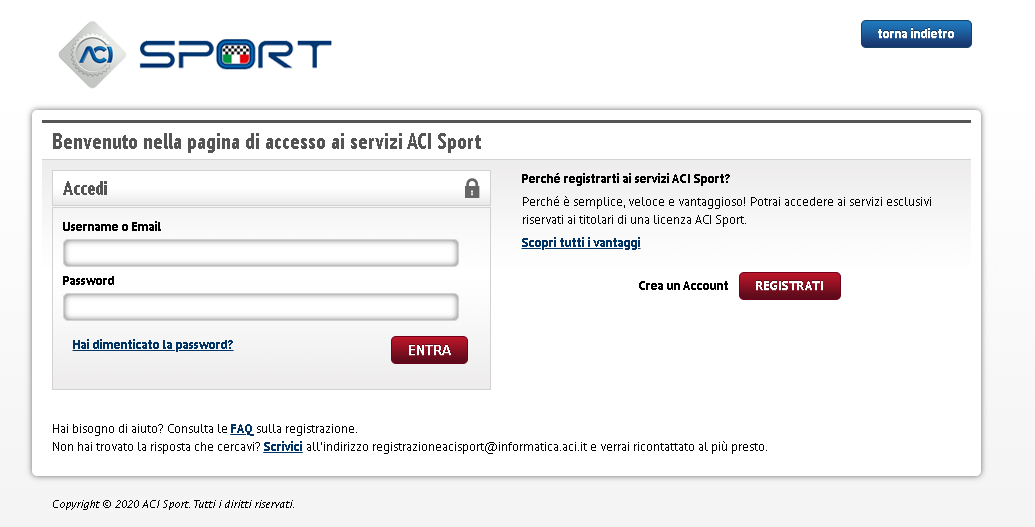 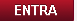 HTP online
20
Richiesta di un HTP Nazionale – Area Riservata
Profilo da selezionare:  
Conduttore
Concorrente conduttore
Concorrente sia PF che PG
Noleggiatore/Preparatore
Scuderia


Accesso a:
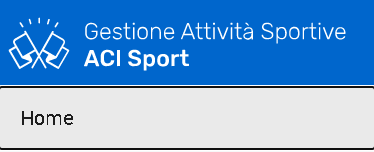 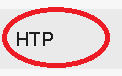 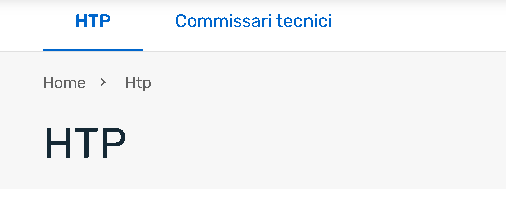 HTP online
21
Richiesta di un HTP Nazionale – Nuova richiesta
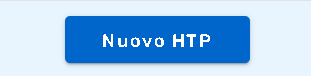 Cliccare su:
Si apre la pagina per l’acquisizione delle informazioni che saranno poi recepite in automatico nelle gare in cui si iscrive la vettura
HTP online
22
Richiesta di un HTP Nazionale – Nuova richiesta
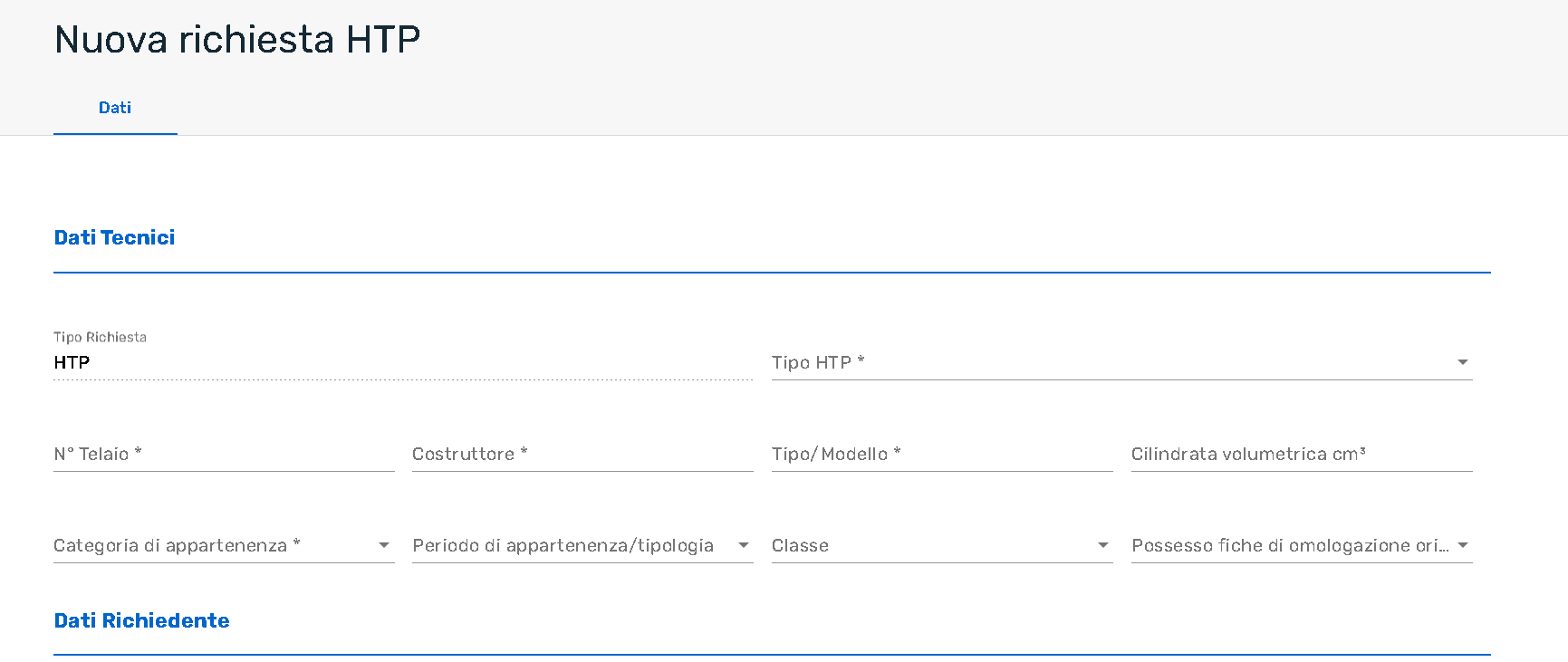 I campi con l’asterisco (*) sono obbligatori
Scelta con tendina:
Nazionale
Fia
L’anagrafica del richiedente è prelevata in automatico da LICENZE
HTP online
23
Richiesta di un HTP Nazionale – Nuova richiesta
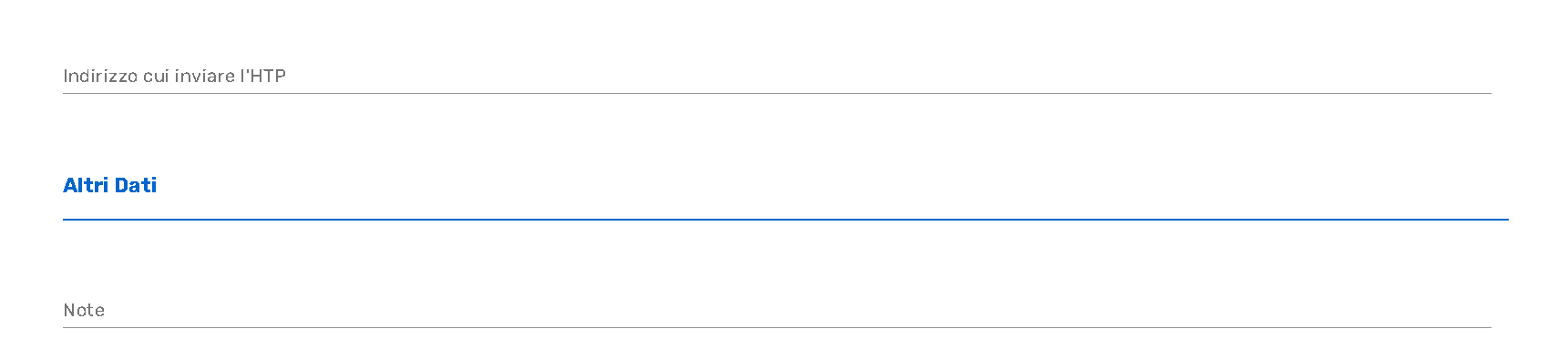 E’ possibile indicare un indirizzo dove far recapitare la stampa cartacea dell’HTP
E’ possibile indicare nelle NOTE un commissario tecnico di preferenza, anche se la scelta sarà sempre fatta dalla Commissione Auto Storiche
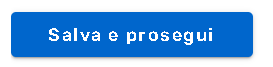 Solo dopo aver compilato i campi obbligatori contrassegnati dall’asterisco (*) sarà possibile cliccare su questo bottone
HTP online
24
Richiesta di un HTP Nazionale – Nuova richiesta
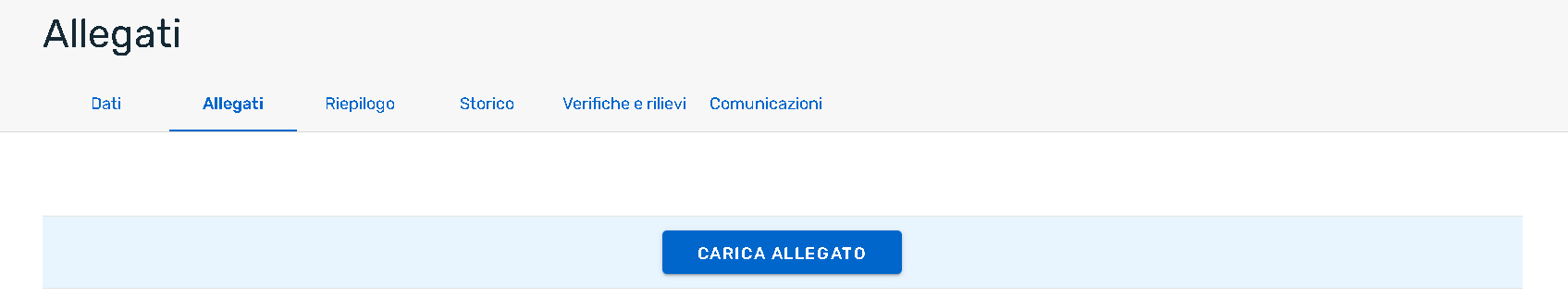 E’ possibile caricare gli allegati indicati
HTP online
25
Richiesta di un HTP Nazionale – Caricamento foto e allegati
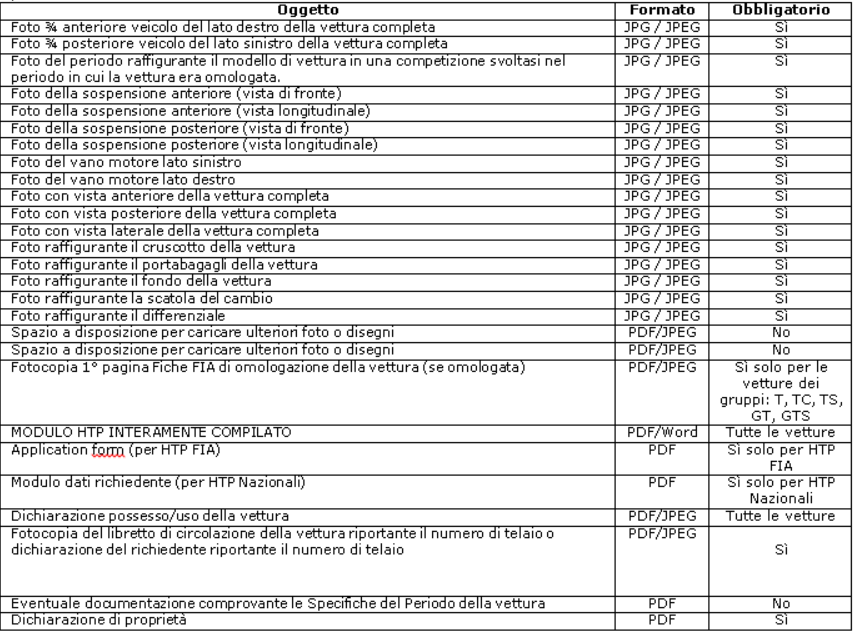 Solo dopo aver caricato gli allegati/foto obbligatori si può procedere al pagamento solo con carta di credito
HTP online
26
Richiesta di un HTP Nazionale – Pagamento con Carta di Credito
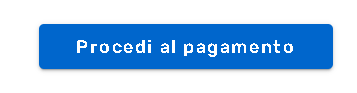 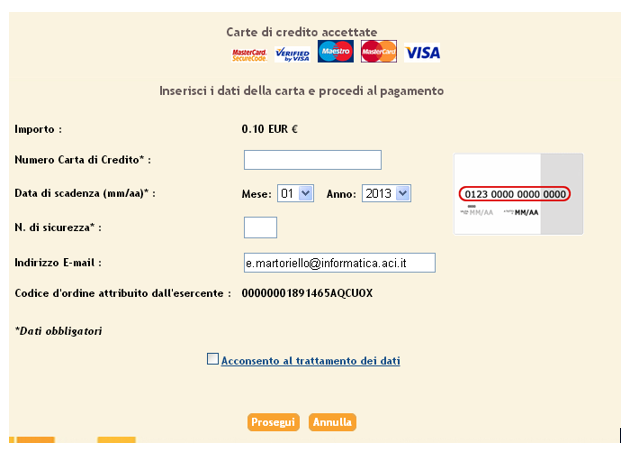 HTP online
27
Richiesta di un HTP Nazionale – Mail per pagamento concluso
Il pagamento del nuovo documento è stato correttamente effettuato.Stampare o salvare questa pagina valida come ricevuta.Il numero assegnato è NNNN
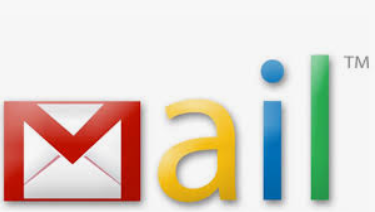 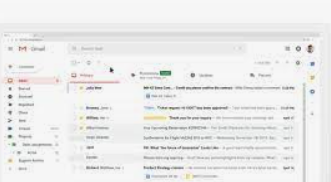 Casella di posta del richiedente
HTP online
28
Richiesta di un HTP Nazionale – Consultazione della richiesta
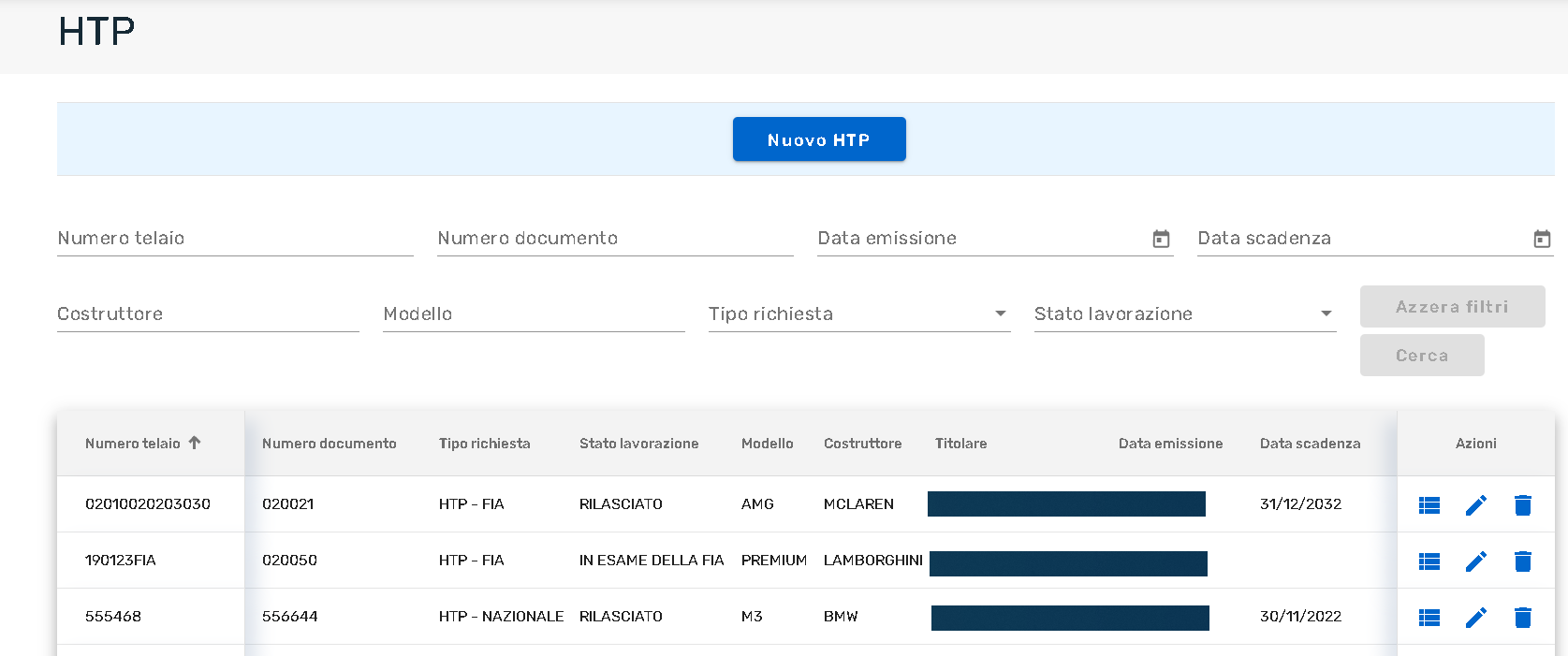 Il richiedente attende la lavorazione della Commissione Auto Storica e del Commissario Tecnico Nominato
HTP online
29
Richiesta di un HTP Nazionale – Consultazione della richiesta
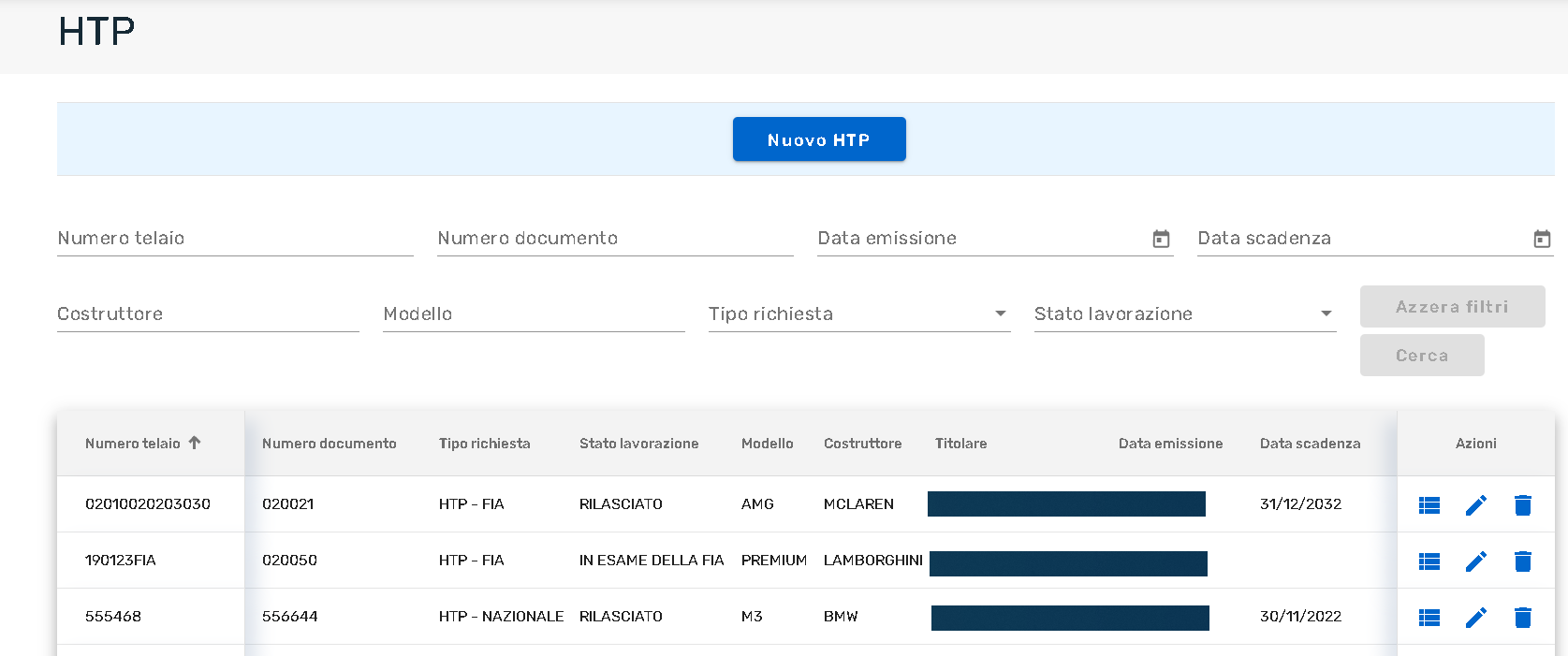 E’ possibile effettuare delle ricerche con i filtri di ricerca
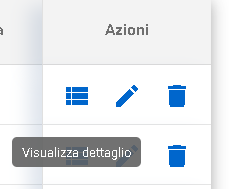 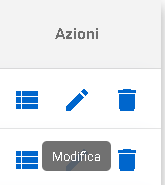 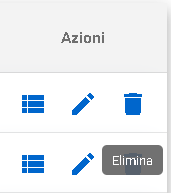 Le Azioni sono disponibili in base al proprio profilo
HTP online
30
Commissione Auto Storiche / Commissario tecnico - Operatività
Commissione Auto Storiche: 
Assegna l’HTP al Commissario Tecnico;
Può modificare i dati e cambiare la proprietà;
Può annullare la richiesta dell’HTP;
Può effettuare delle segnalazioni al richiedente nella tab Comunicazioni;
Spedisce l’HTP cartaceo al richiedente.


Commissario Tecnico: 
Prende in carico l’HTP in modo esclusivo;
Lavora la richiesta del nuovo HTP;
Può consultare/variare foto e allegati;
Può effettuare delle segnalazioni al richiedente nella tab Comunicazioni;
Rilascia l’HTP.
Il richiedente può consultare «Comunicazioni» e dialogare sia con la Commissione Auto Storiche  che con il Commissario Tecnico designato
HTP online
31
HTP Nazionale / FIA Rilasciato – Partecipazione alle gare
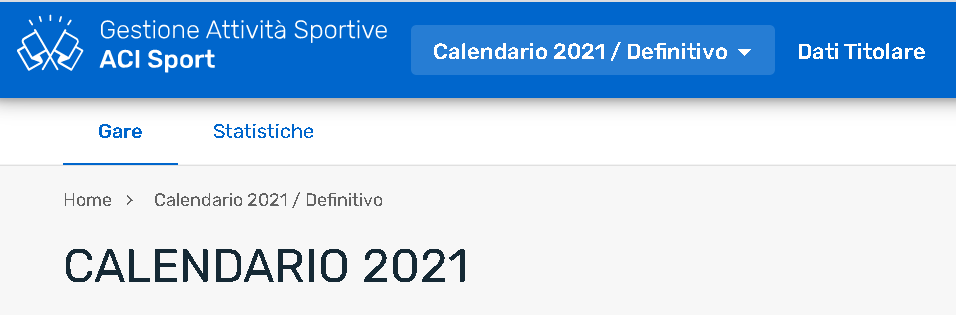 HTP online
32
Possessore dell’HTP – Operatività per HTP rilasciato
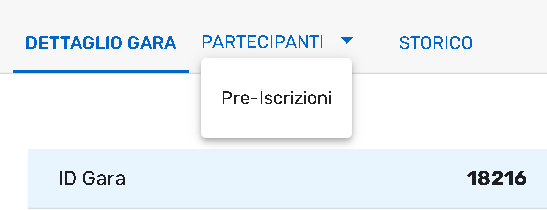 Il possessore dell’HTP, se ha una licenza di concorrente/concorrente conduttore può fare la preiscrizione alle gara, indicando il numero del proprio documento
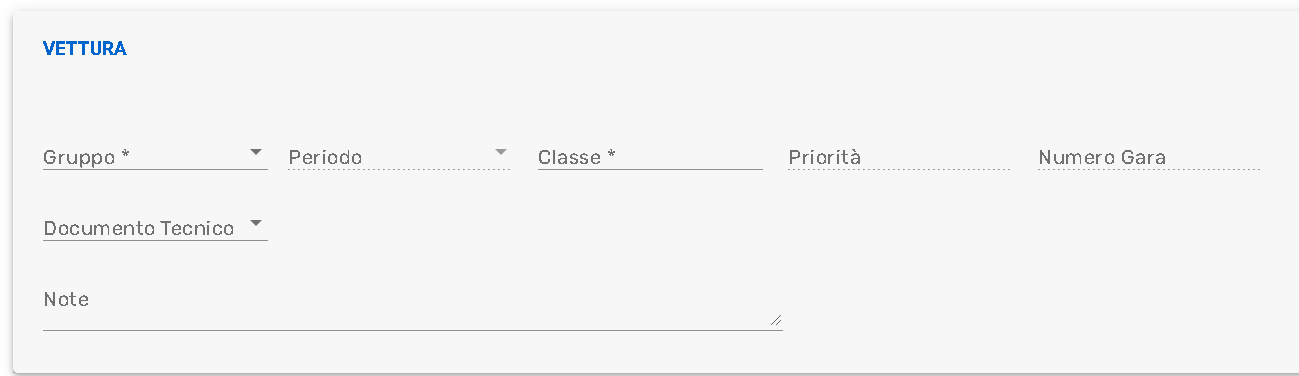 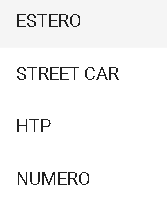 Il dati dell’HTP, saranno presi dal form presente nel gestionale degli HTP
HTP online
33
Organizzatore – Operatività per HTP rilasciato
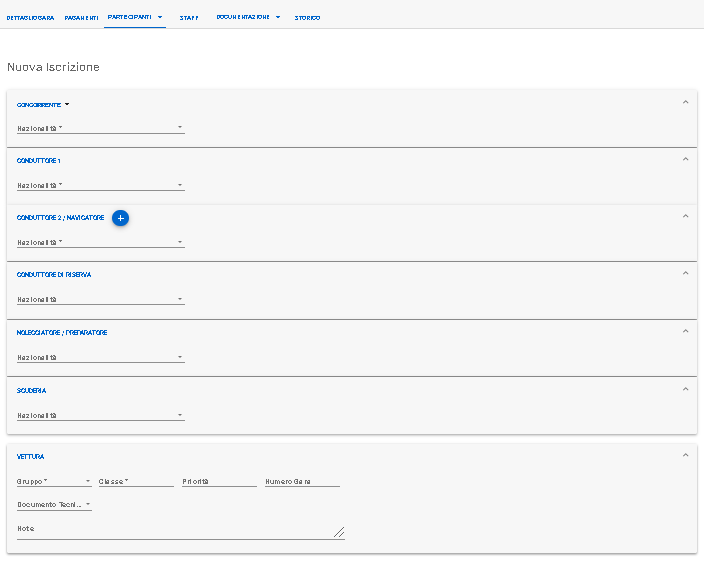 L’organizzatore può inserire il team con l’HTP, inserendone il numero
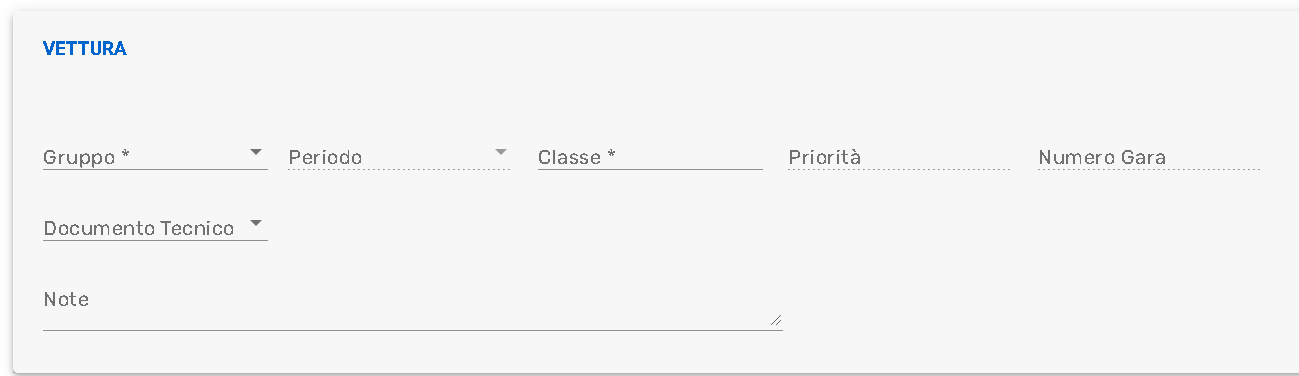 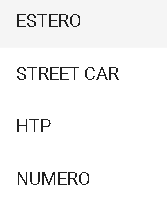 Il dati dell’HTP, saranno presi dal form presente nel gestionale degli HTP
HTP online
34
Organizzatore – Scheda di verifica sportiva e tecnica
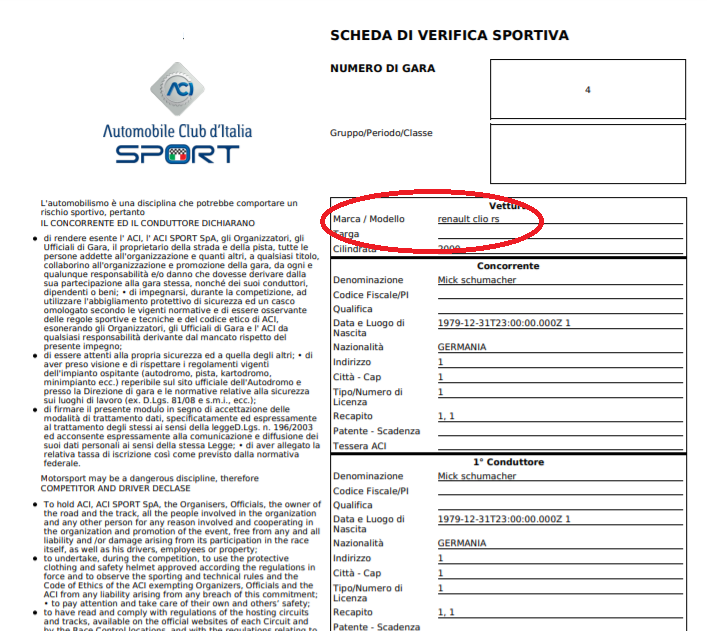 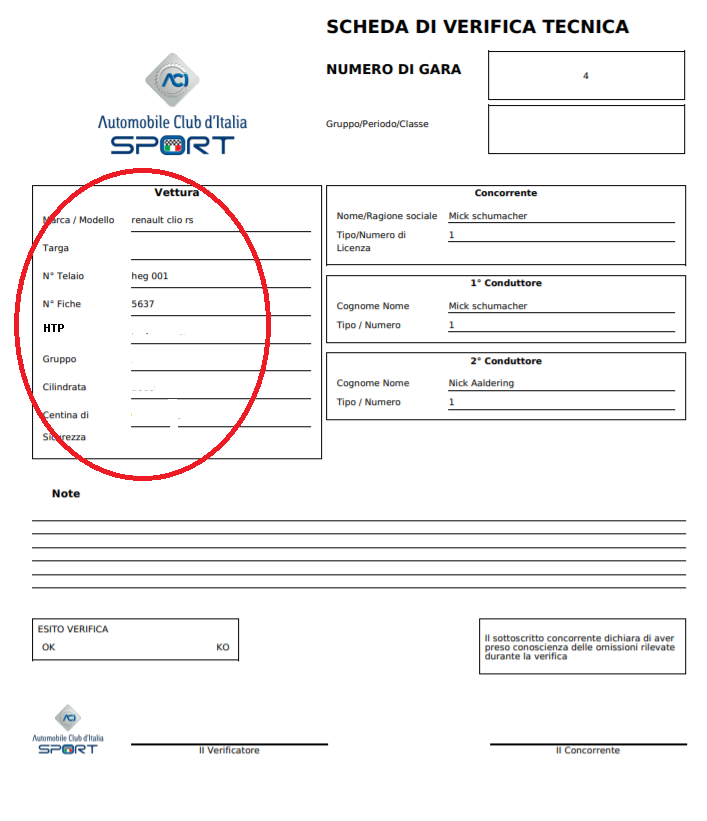 I dati tecnici dell’HTP vengono inseriti in automatico nella scheda di verifica sportiva e tecnica
HTP online
35
HTP FIA/Nazionale – Tracciatura della gara e dei rilievi
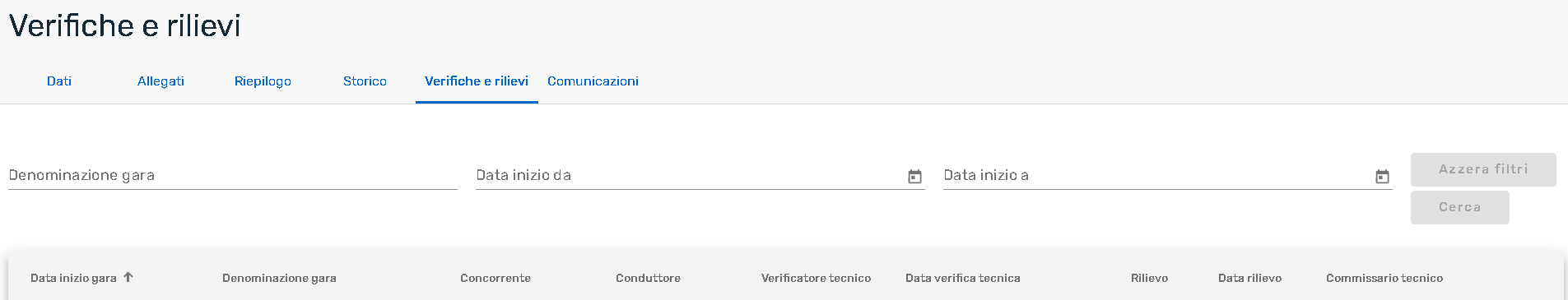 La gara viene riportata nella tab Verifiche/Rilievi e al suo interno sono riportate gli eventuali rilievi
HTP online
36